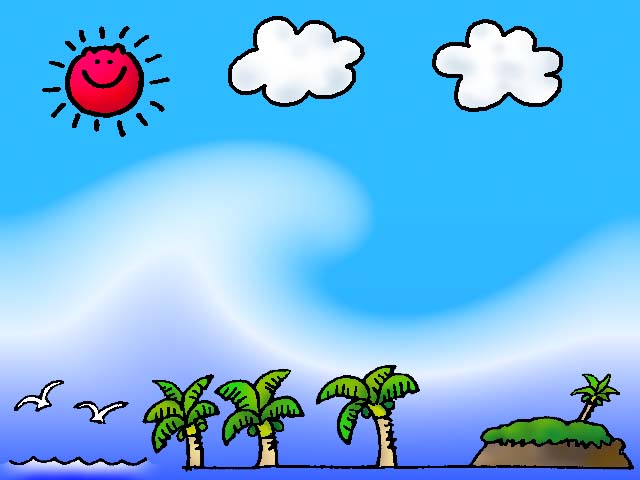 CHÀO MỪNG  CÁC EM ĐẾN VỚI TIẾT HỌC MĨ THUẬT
MĨ THUẬT LỚP 5
Giáo viên: Bùi Thị Liên
Kiểm tra
đồ dùng học tập
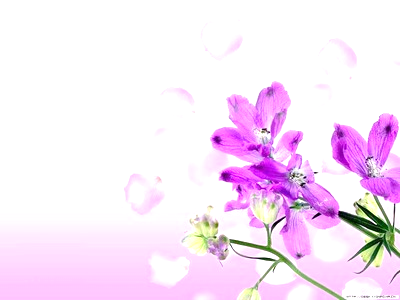 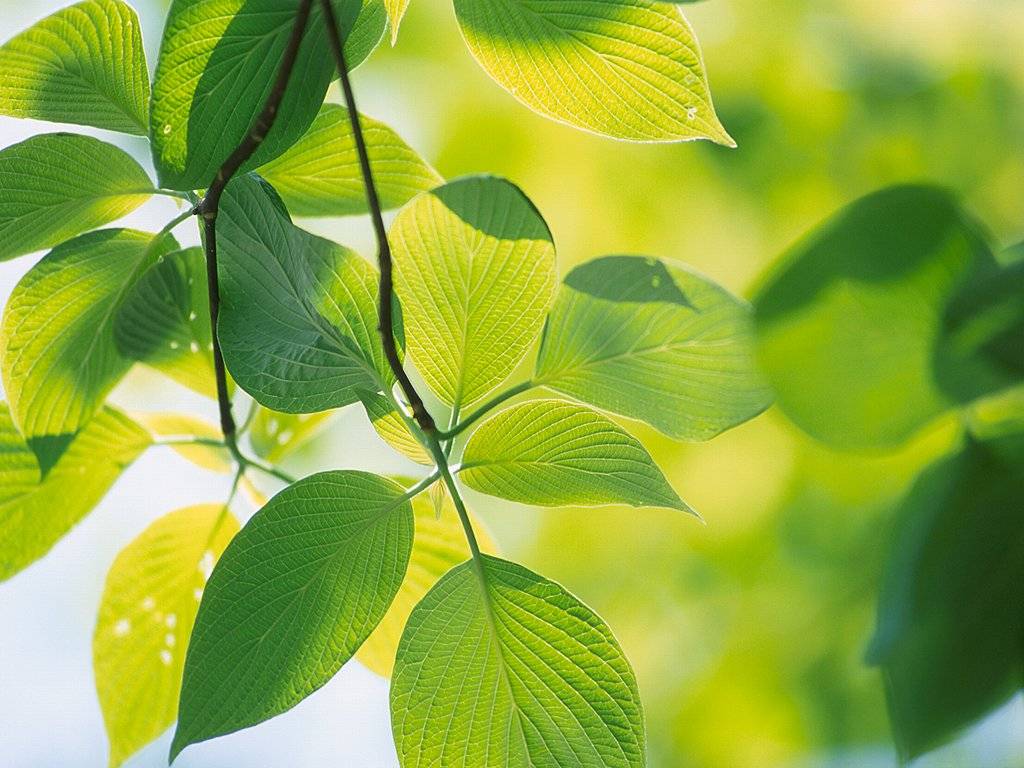 MĨ THUẬT
KHỞI ĐỘNG
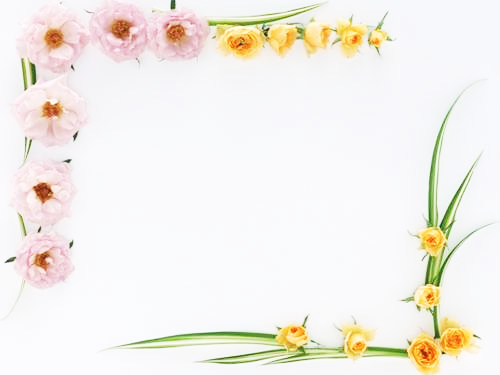 Thứ năm ngày 21 tháng 10 năm 2021
MĨ THUẬT
Sáng tạo với những chiếc lá (tiết 1)
Mục tiêu của chủ đề: 
 - Nhận biết được đặc điểm về hình dáng, màu sắc của một số loại lá cây.
- Biết sử dụng lá cây để tạo hình sản phẩm như đồ vật, con vật, quả,...
- Giới thiệu, nhận xét và nêu được cảm nhận về sản phẩm của mình, của bạn.
Hoạt động 1: Tìm hiểu chủ đề
Quan sát hình chiếc lá em đã chuẩn bị và trả lời các câu hỏi:
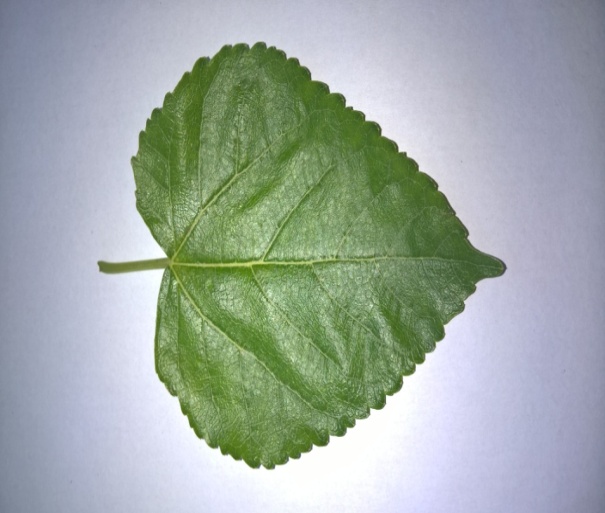 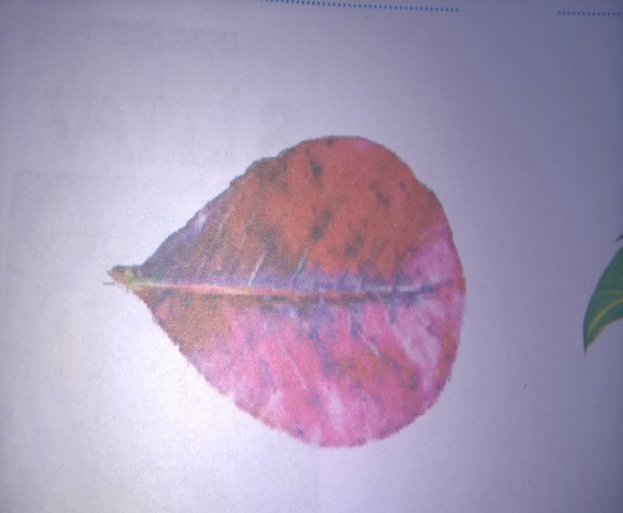 Tên lá cây là gì?
Lá có cấu tạo gồm những bộ phận nào?
 Lá có hình dạng gì?
Lá có màu gì?
 Màu sắc của lá thay đổi như thế nào theo mùa?
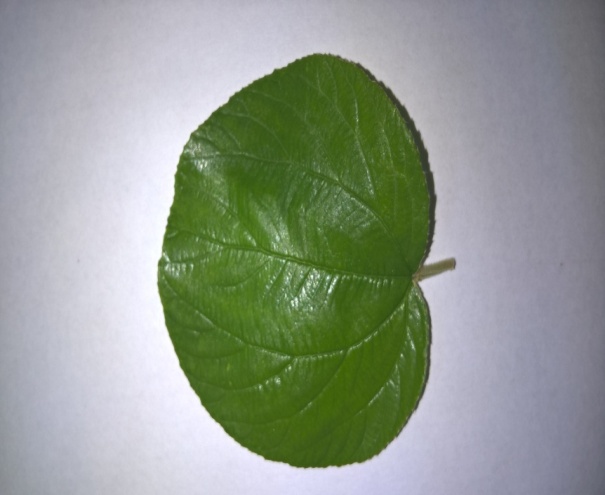 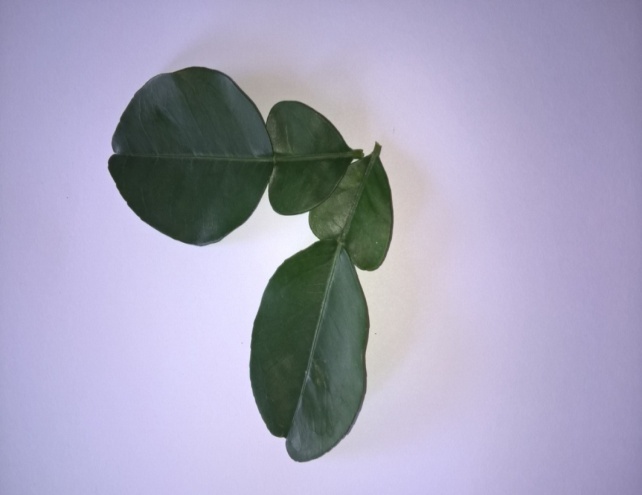 Hoạt động 1: Tìm hiểu chủ đề
Phiến lá
Gân lá
Cuống lá
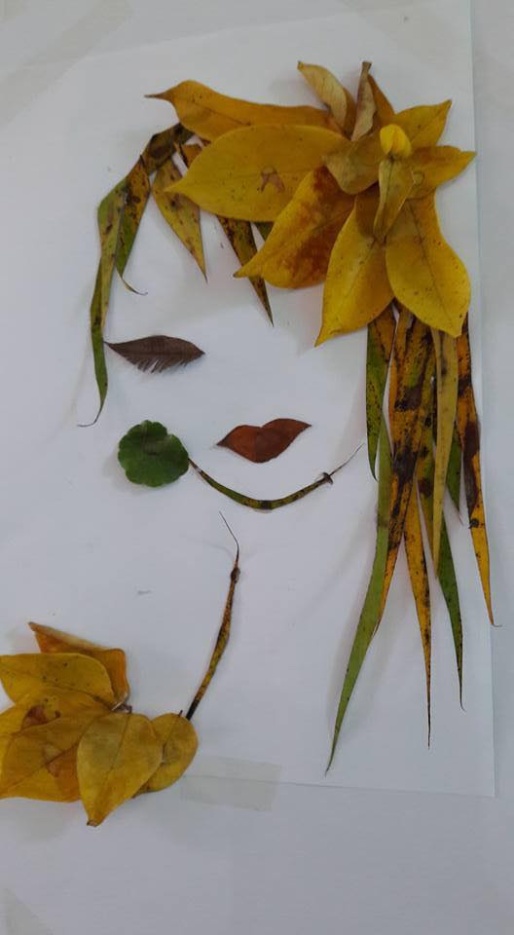 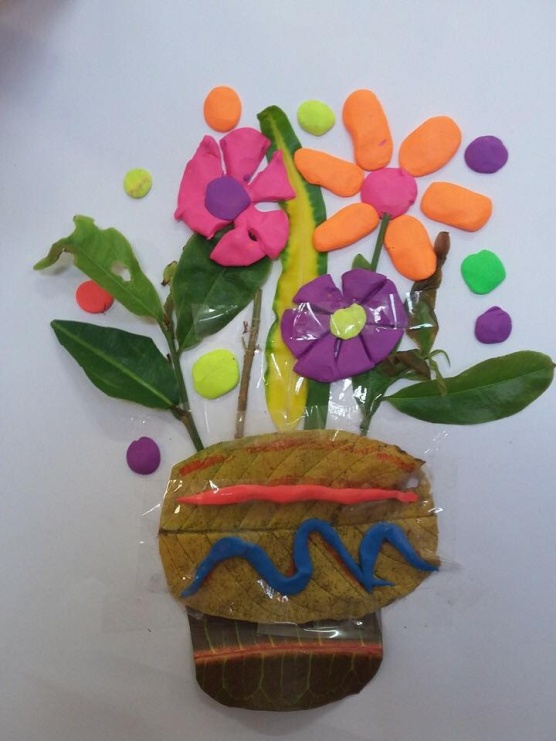 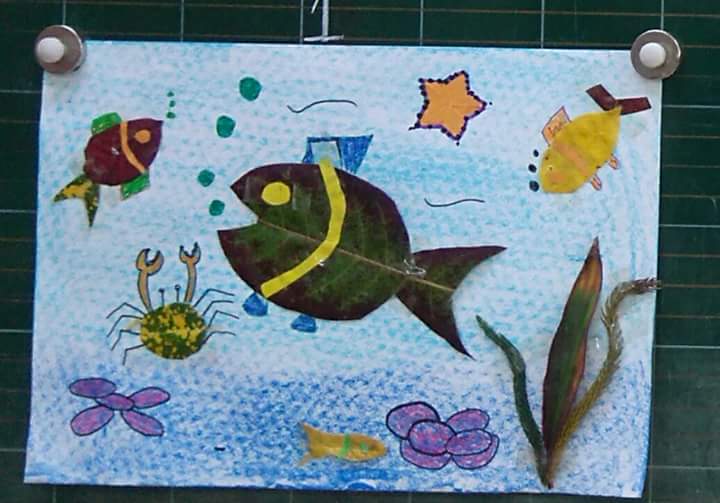 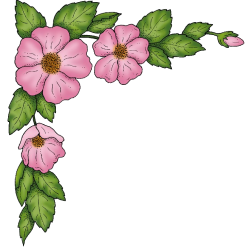 Ghi nhớ
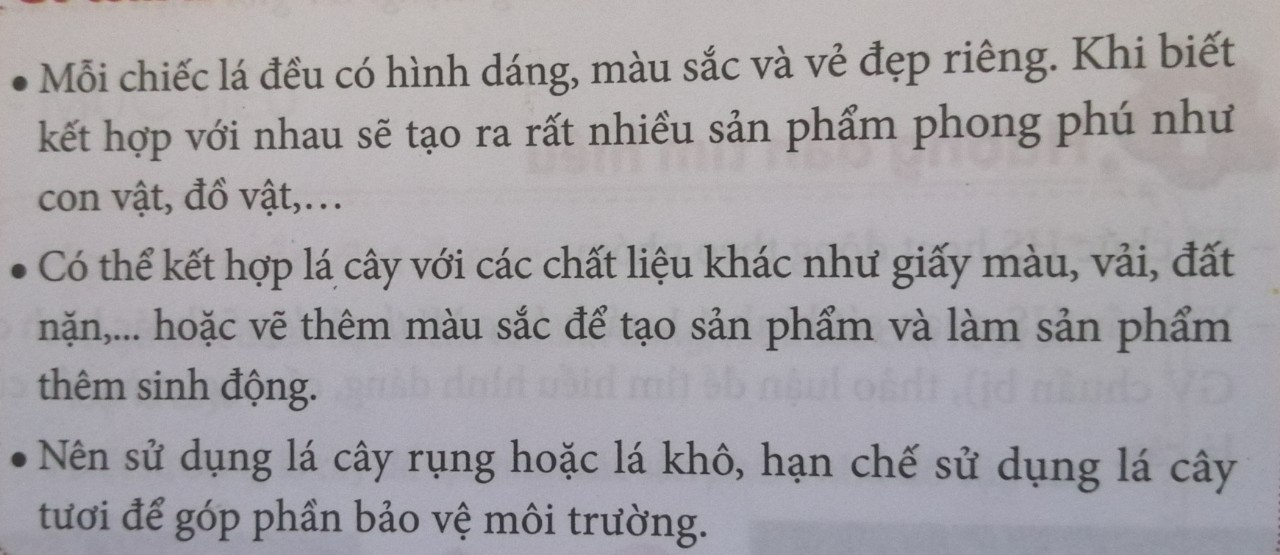 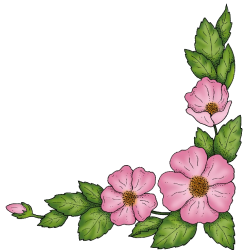 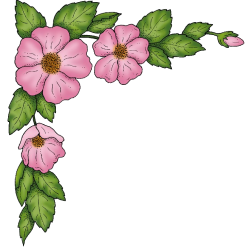 Hoạt động 2: Hướng dẫn thực hiện
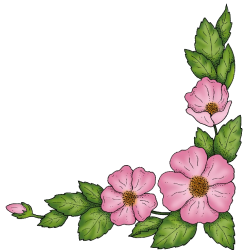 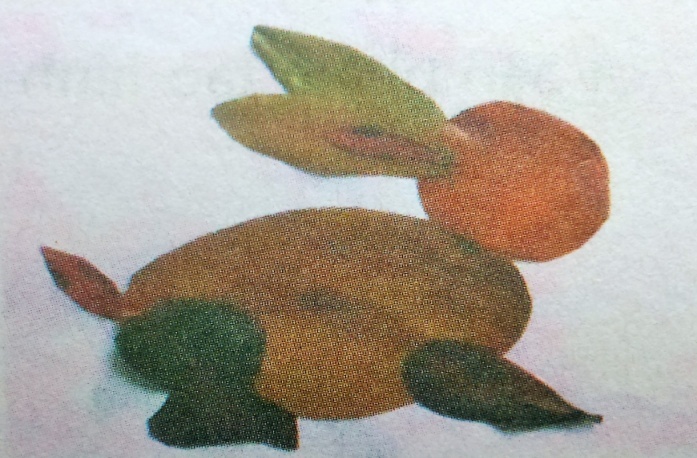 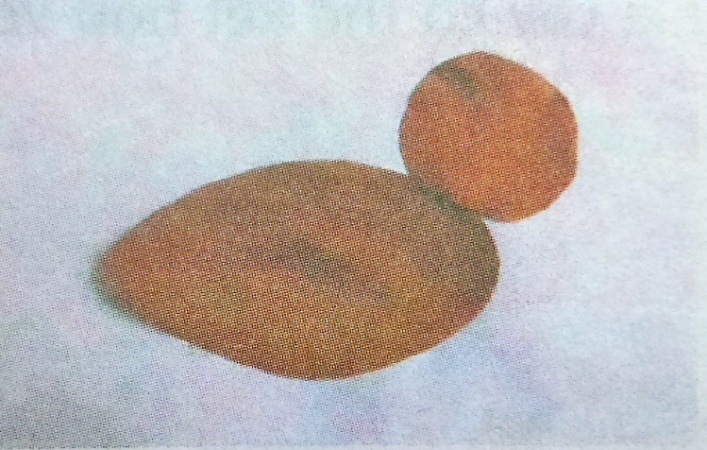 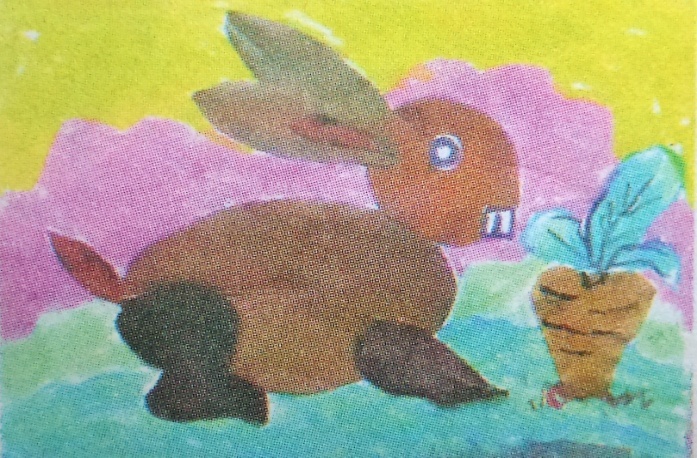 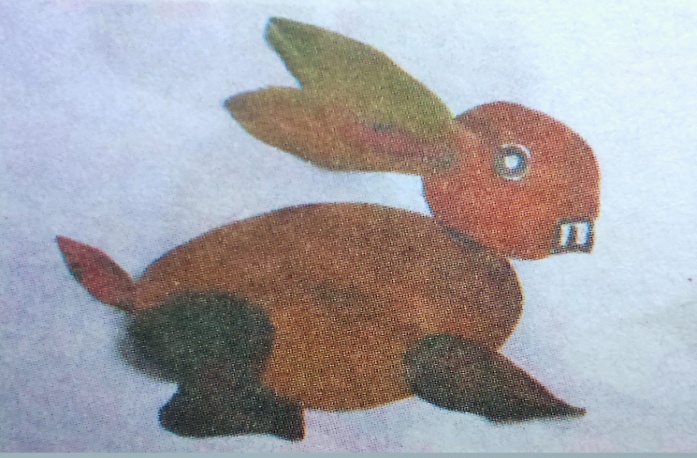 Quan sát, tìm ra cách tạo hình sản phẩm từ lá cây.
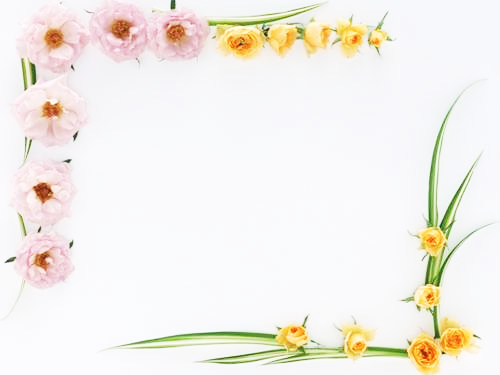 Thứ năm ngày 28 tháng 10 năm 2021
MĨ THUẬT
Sáng tạo với những chiếc lá (tiết 2)
Mục tiêu của tiết học: 
- Biết sử dụng lá cây để tạo hình sản phẩm như đồ vật, con vật, quả,...
- Giới thiệu, nhận xét và nêu được cảm nhận về sản phẩm của mình, của bạn.
Sản phẩm của học sinh năm trước.
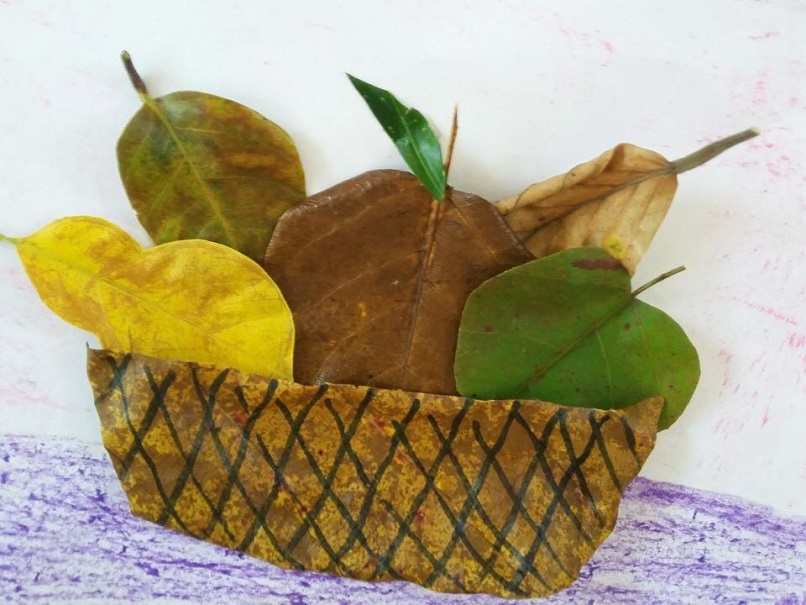 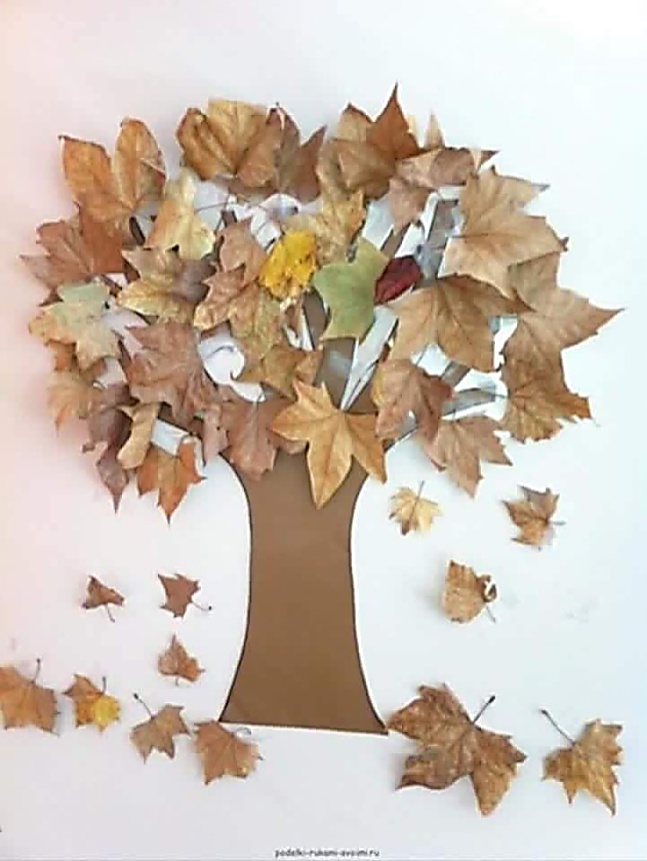 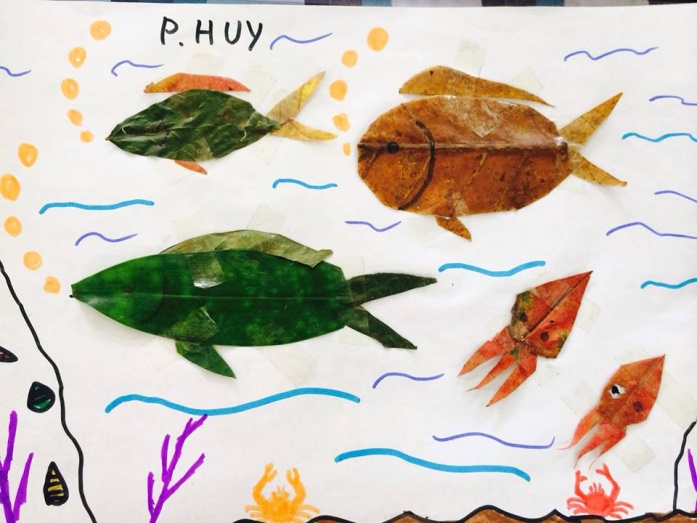 Sản phẩm từ lá cây
GHI NHỚ
    Cách tạo hình sản phẩm từ lá cây:

    Cách 1: Tưởng tượng hình ảnh rồi tìm chọn lá cây rụng có hình dáng, màu sắc phù hợp để tạo sản phẩm

     Cách 2: Từ hình dáng của lá cây đã chọn, tưởng tượng ra hình ảnh sản phẩm và thực hiện tạo hình.
Video hướng dẫn tạo hình từ lá cây
Video hướng dẫn tạo hình từ lá cây
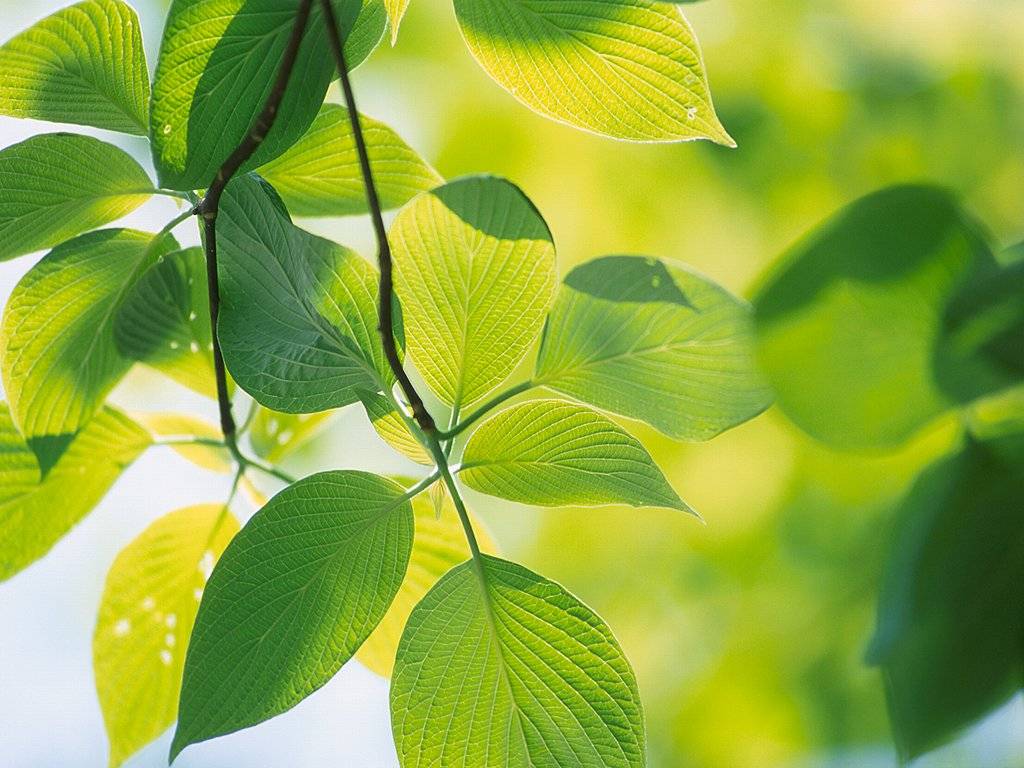 Luyện tập- sáng tạo
Thi tạo hình từ lá cây
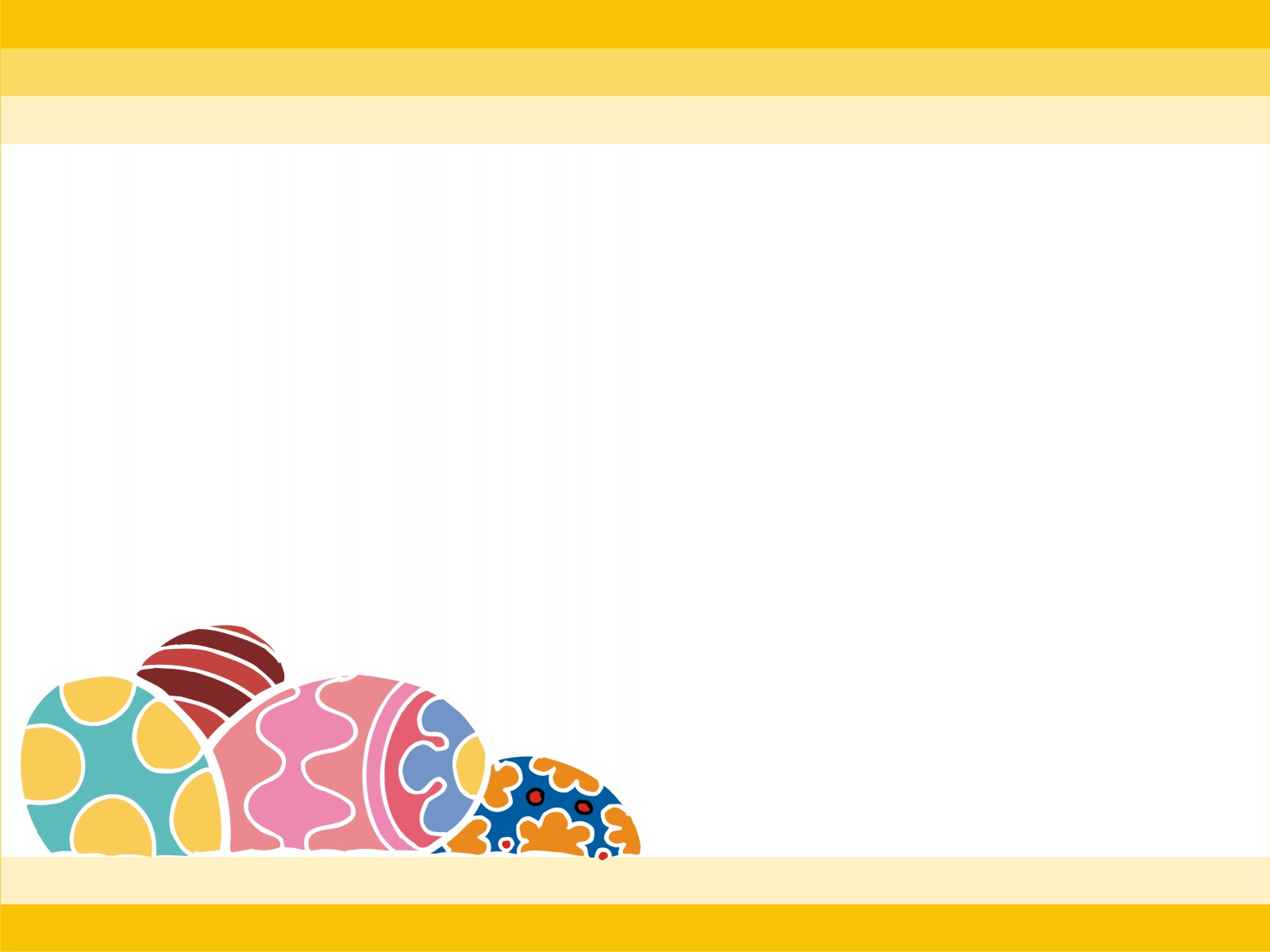 Phân tích- đánh giá
Em đã tạo hình sản phẩm gì?
Em làm thế nào để hoàn thiện sản phẩm?
Em thích sản phẩm nào của bạn? Vì sao? 
Em học hỏi được gì từ sản phẩm của bạn?
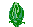 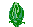 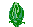 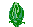 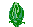 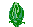 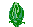 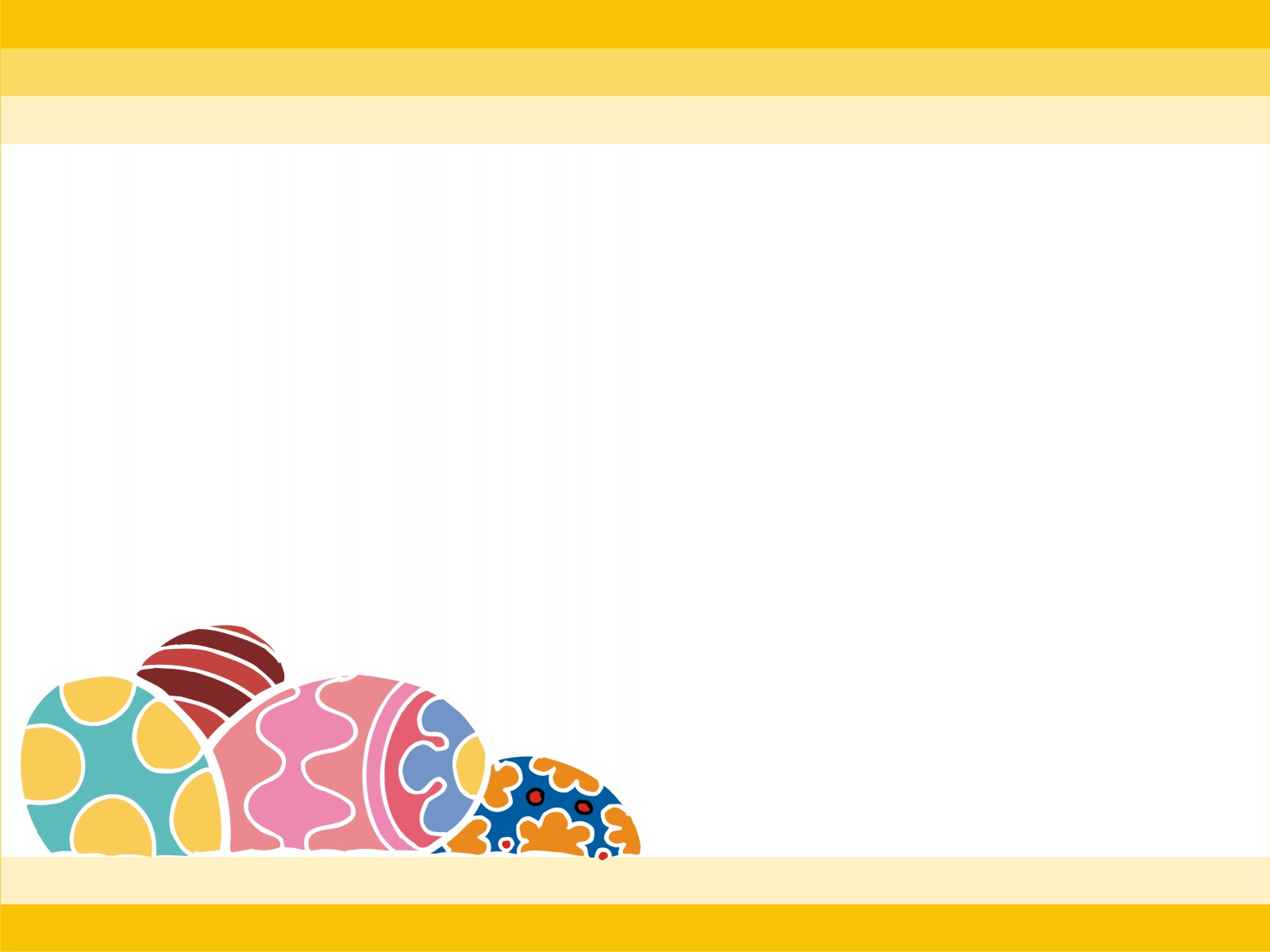 Vận dụng- phát triển
Gợi ý HS thử nghiệm bôi màu vào lá cây rồi in lên giấy vẽ, thêm chi tiết để tạo thành bức tranh theo ý thích hoặc vẽ màu để trang trí cho lá cây.
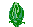 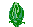 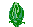 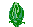 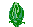 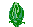 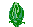